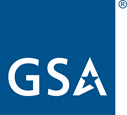 U.S. General Services Administration
Small Business Works 2022:
Navigating Equity in Procurement
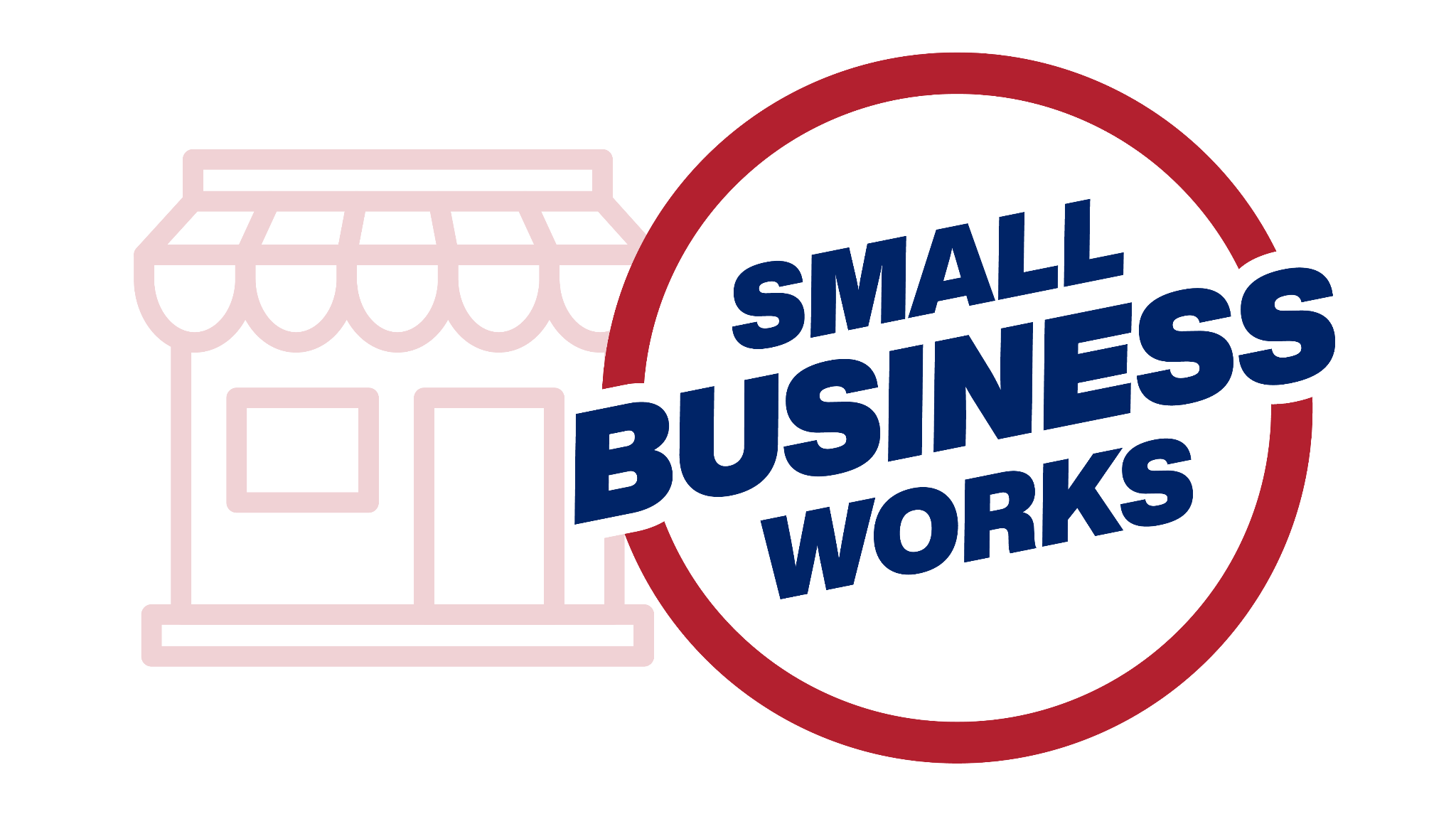 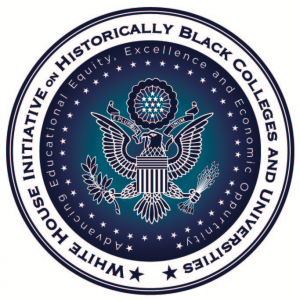 Dietra Y. Trent
Executive Director
White House Initiative on Advancing Educational Equity, Excellence, and Economic Opportunity Through HBCUs
2
[Speaker Notes: Thank you for this wonderful opportunity.  I am honored by GSA’s invitation to participate in what I believe is one of the most significant conversations of our day…..and that is how do we embrace, enhance, and implement  greater equity and diversity in the day-to-day operations of federal government.]
What is a Historical Black College and University (HBCU)
Defined by the Higher Education Act of 1965
Any historical black college or university that was established prior to 1964
Principal mission was/is the education of Black Americans
Accredited by a nationally recognized accrediting agency or association
3
[Speaker Notes: HBCUs differs from Predominantly Black Institutions and Minority Serving institutions.  The greatest is its mission.  An HBCU is mission driven – that is, their sole purpose for being established was to educate African Americans during a time when predominantly white institutions shut us out.]
MISSION
The Initiative, in coordination with senior officials across the Executive Office of the President, shall provide advice to the President on advancing educational equity, excellence, and opportunity at HBCUs and for the communities they principally serve by coordinating a Government-wide policymaking effort to eliminate barriers HBCUs face in providing the highest-quality education to a growing number of students.
4
[Speaker Notes: Why this Initiative remains important?]
Historical Landscape of the White House Initiative on HBCUs
September 3, 2021
August 8, 1980
September 15, 1981
November 1, 1993
February 12, 2002
February 10, 2010
February 27, 2017
April 28, 1989
President
Jimmy Carter
Ronald Reagan
George H.W. Bush
William J. Clinton
George W. Bush
Donald Trump
Barack Obama
Joseph R. Biden
First White House initiative on HBCUs established to implement a Federal initiative designed to achieve a significant increase in the participation by historically Black colleges & universities in Federally sponsored programs
Reestablished the initiative, elevating the initiative from the Office of Postsecondary Education to the Office of the Secretary in the DOE
Reestablished the initiative, requiring a Senior level executive in each agency have oversight in implementing the order, and that the Office of Management and Budget be involved in monitoring implementation of the order
“It is the policy of this Administration to advance educational equity, excellence, and economic opportunity in partnership with HBCUs and to ensure that these vital institutions of higher learning have the resources and support they need to continue to thrive for generations to come” 

Places priority on the federal government’s accountability to HBCUs.

Builds off the strength of the PARTNERS Act
12232
12320
12677
12876
13256
13532
13779
140411
Executive Order
SOURCE: 1  https://www.whitehouse.gov/briefing-room/statements-releases/2022/03/31/president-biden-announces-appointments-to-board-of-advisors-on-historically-black-colleges-and-universities/               	2 https://www.federalregister.gov/documents/2021/09/09/2021-19579/white-house-initiative-on-advancing-educational-equity-excellence-and-economic-opportunity-through
Initiative Career Staff Team
Initiative Priorities
Create Greater Opportunities for Students
Enhance HBCU Research Capacity 
Create Opportunity/Remove Barriers to Federally-Sponsored Programs
Elevate Statute of HBCUs
2
The Initiative’s Authority
Partners Act
Executive Order 14041
Budget
[Speaker Notes: We have three immediate tools at our disposal to achieve the task that the President has placed before us.

These tools will help us to gather current and historical baseline data
Strengthen the capacity and competitiveness of HBCUs
Hold ourselves accountable
Expose barriers and elevate strategies of elimination]
The Propelling Agency Relationships Toward a New Era of Results for Students Act
Establishes policy for advancing HBCU support and opportunity
Strengthen the capacity and competitiveness of HBCUs
Align HBCUs with US educational and economic competitiveness priorities
Provide HBCU students with the highest quality educational and economic opportunities
Bolster and facilitate productive interactions between HBCUs and Federal agencies
Requires annual agency plans
[Speaker Notes: Signed into law Dec. 2020]
Agency Plans By category
Create a Culture of inclusion
Enhance Research
Create and Expand Student Opportunity
Strengthen and Expand Outreach and Engagement
Provide Enhanced Technical Assistance
[Speaker Notes: As I’ve spent time with agency plans – I began to see a number of themes including:]
Create a Culture of Inclusion
Department of Energy
DOE has made changes to its normal business processes in order to remove barriers to participation. DOE now requires a DEI plan for every proposal submitted to funding opportunity announcements (FOA’s) and lab call funding vehicles.  This accounts for 10% of the total scoring of merit reviews for the applications that applicants turn in to the Office of Energy Efficiency and Renewable Energy (EERE) for consideration.
Enhance Research
Department of Defense 
Launched four COEs in the areas of:. Three awarded to HBCUs representing a total of $17M in investments to HBCU/MI capabilities to perform cutting-edge research in defense.  Further, COEs focus on undergraduate and graduate student training, encouraging students in STEM disciplines while guiding them toward advanced studies and careers in science and engineering fields important to the defense mission.
Strengthen and Expand Outreach and Engagement
Department of State

Annual HBCU Foreign Policy Conference:  The Bureau of Global Public Affairs’ Office of Public Liaison (GPA/PL) coordinates the U.S. Department of State’s annual Historically Black Colleges and Universities (HBCU) Foreign Policy Conference, designed to attract students of HBCUs and Predominantly Black Institutions (PBIs).  Since the pandemic, the agency has pivoted to a virtual platform that has reached over 2,000 viewers.  The GPA/PL Team will continue outreach to all 105 HBCUs and institutions with a high demographic of African American students in the lead up to the conference each year.  More information can be found on https://www.state.gov/hbcus
Create and Expand Student Opportunity
Department of Commerce
National Institute of Standards and Technology (NIST) 
Established multi-year cooperative agreements through the Professional Research Experience Program (PREP) to provide students at the undergraduate, graduate, Ph.D., and postdoctoral level opportunities to work with NIST staff in the laboratories and provide financial support to the students continue their education path
Provide Enhanced Technical Assistance
National Aeronautics and Space Administration

NASA Mentor-Protégé Program – Allows for HBCUs/MSIs to participate as a Protégé to a NASA Large Business Prime contractor (Mentor) under an active NASA Prime Contract.  Under this program, Mentors provide the HBCU/MSI developmental assistance with the intent of positioning them to pursue subcontracting opportunities with NASA and/or other agencies. A minimum of 70% of the developmental assistance may be tied to business developmental tasks while 30% of the assistance may be tied to technical developmental tasks.
Executive Order 14041
Establishes the policy of this Administration  
Elevates the Initiative to report to White House and the Secretary of ED
Supports the implementation of the PARTHER’s Act
Align HBCU with educational and economic competitiveness
Strengthen capacity of HBCUs to access federal funding and programs
Identify barriers to opportunities for HBCUs
Require annual agency plans
[Speaker Notes: The second tool is Executive Order 14041 -  was signed into law last fall
It is the policy of this Administration to advance educational equity, excellence, and economic opportunity in partnership with HBCUs and to ensure that these vital institutions of higher learning have the resources they need to continue to thrive for generations to come.]
Biden-Harris Budget for HBCUs
[Speaker Notes: Without a doubt – the Biden-Harris Administration has done more for HBCUs in 18 months than the other administrations together – As the president says- An investment in our HBCUs is an investment in our nation’s future.  Creating greater opportunity and removing barriers – goes beyond a sense of moral obligation….though that should be enough.  When we bring diverse voices and experiences to the table it provides for a more wholistic picture…it allows our nation to view challenges and opportunities through the lens and experiences of all people, and THAT”s exactly what we need as we deal with the country’s most pressing problems]
The Initiative’s Mandate
Executive/Legislative
Private Partnerships
Advocacy
Policy
Projects
Programs
State/Regional ConveningsListening Sessions
Technical Assistance
National HBCU Week Conference
Federal Interagency Workgroup
HBCU Competitiveness Scholars Recognition Program
[Speaker Notes: The Initiative is dedicated to a Government-wide policymaking effort to:
eliminate the barriers
provide high quality education]
The Initiative Structure
Interagency Working Group (IWG)
Interagency Working Group Clusters
Liaisons and representatives of each agency designated by its Director (35 POCs)
Help advance and coordinate HBCU opportunity across the federal government
Collaborate regarding resources and opportunities available to increase educational equity and opportunities for HBCUs 
Coordinate and lead agency’s HBCU Plan
Galvanize and accelerate federal agency action on HBCU competitiveness
Develop and deliver a portfolio of projects through competitiveness clusters
Each cluster has mission and functions directly tied to the Executive Order
Interagency Working Group Clusters
[Speaker Notes: Listed on this slide are the 8 active clusters. Each cluster is led by a chair and co-chair from the working group with members from different agencies that have a common interest in the subject matter.]
Working with Our Agencies
Help align HBCU strengths with federal agency mission/needs
Coordinate strategic partnerships with HBCUs 
Convene federal agency partners with HBCUs
Thought-partner with federal agencies regarding barriers to HBCUs
Interagency Working Group Clusters
Signature Programs
Annual National HBCU Week Conference
HBCU Scholar Student Recognition Program
Sept. 20-23, 2022 
Washington, DC
[Speaker Notes: The conference is the White House conference on HBCUs- 
Hybrid
We’re expecting 1500 in-person and over 2000 virtual 
This is an opportunity for us to bring our HBCU community together with our federal agencies…this is where connections are made and relationships are built
We received nearly 200 proposals to fill 60 in-person sessions including one from GSA ….uncovering opportunity within the federal government
We have 86 HBCU scholars from 56 HBCU.  These are individuals who were recommended by the president based on academics, character and extra curricula activities.]
HBCUs By the Numbers
HBCU’s represent 3% of IHEs (101): 1 in 10 Black graduates and nearly 1 in 5 baccalaureate degrees attained
300,000 students –approximately 80% Black; 70% low-income
25% of Black graduates in STEM
75% Black officers in the Armed Forces, Black PhDs, Black Doctors
80% Black federal judges
50% Black teachers and Black engineers
70% Black Dentists
35% Black lawyers
Nearly $15 Billion in economic impact
Generate 134,000 jobs
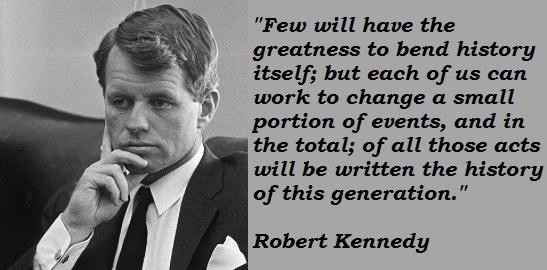 2
Questions?
25
Thank You!